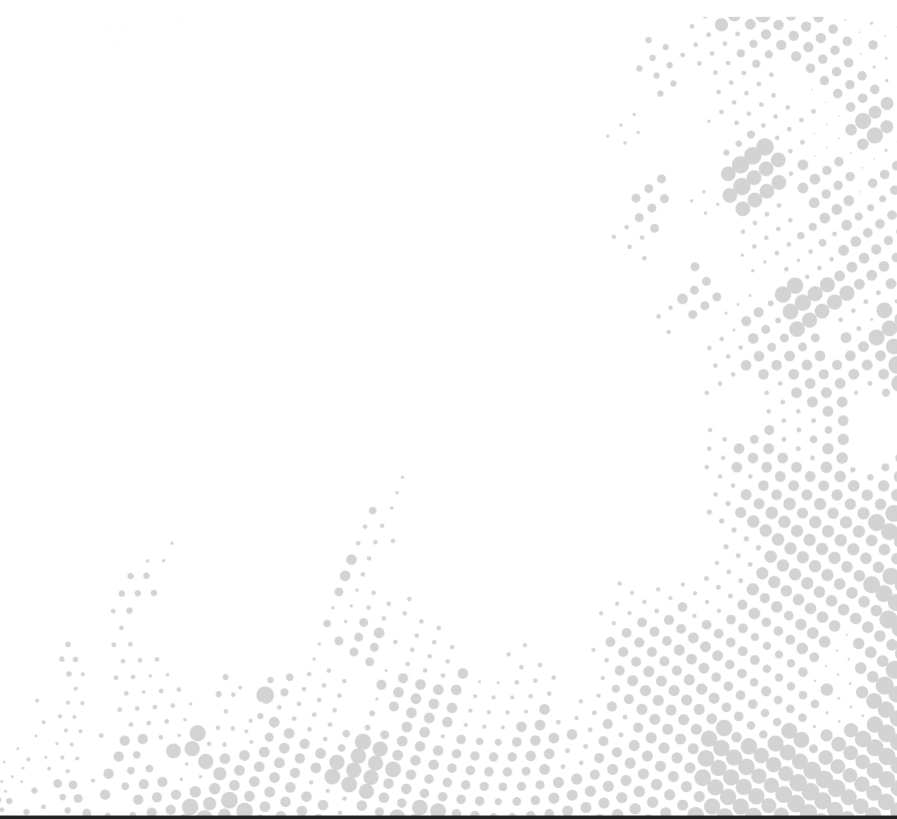 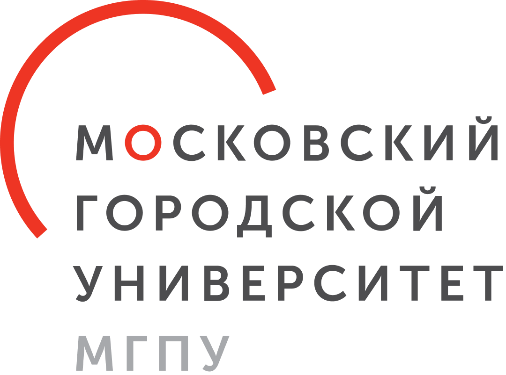 Московский городской конкурс исследовательских и проектных работ обучающихся
2021-2022 учебный год
Демидова Елена Анатольевна, demidovaea@mgpu.ru 
директор ресурсного центра института непрерывного образования ГАОУ ВО МГПУ
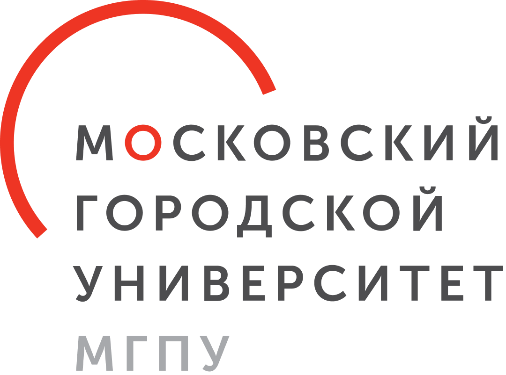 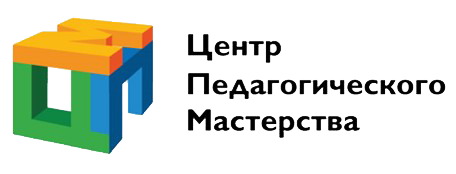 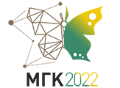 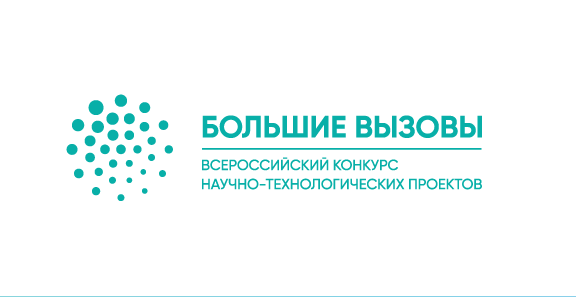 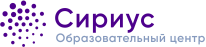 Прими вызов вместе с МГПУ!
2
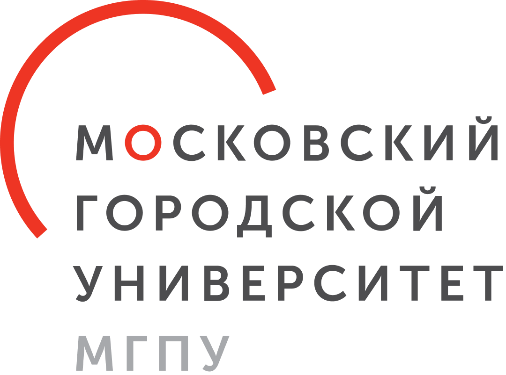 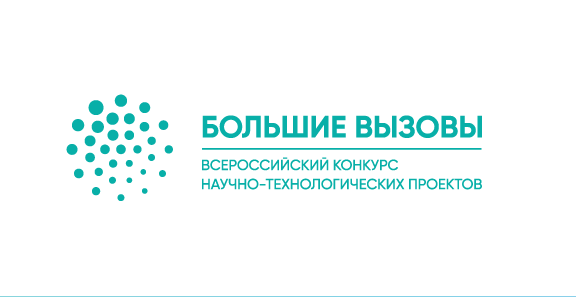 Всероссийский конкурс научно-технологических проектов «Большие вызовы»
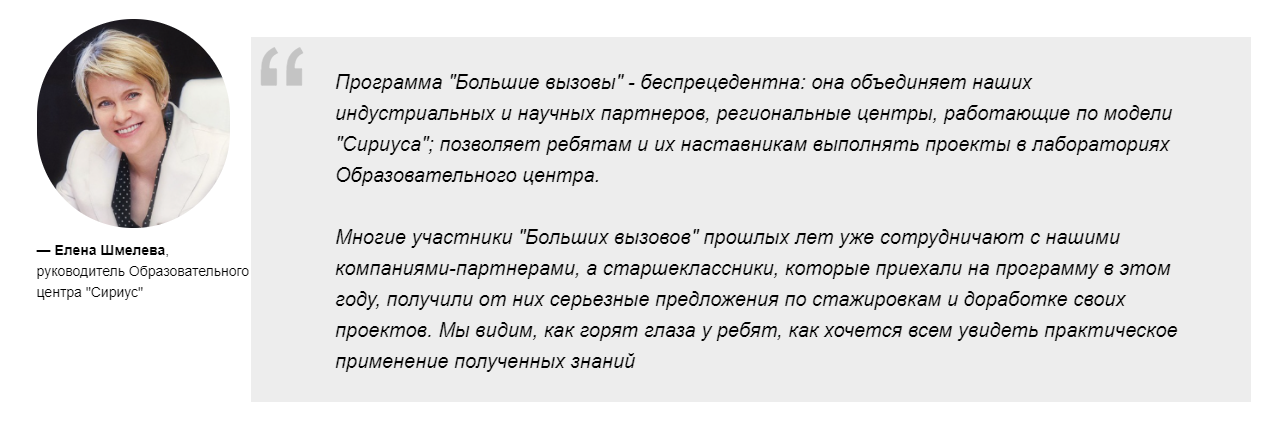 3
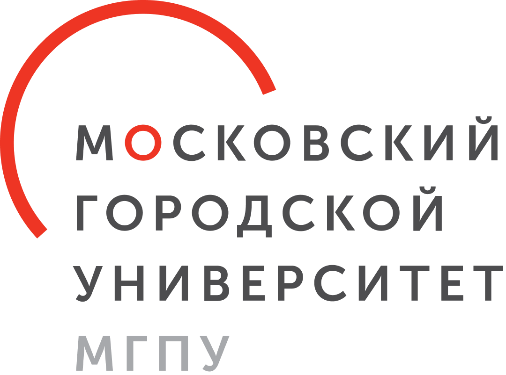 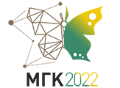 Призёр Всероссийского конкурса научно -технологических проектов «Большие вызовы» в 2021 году
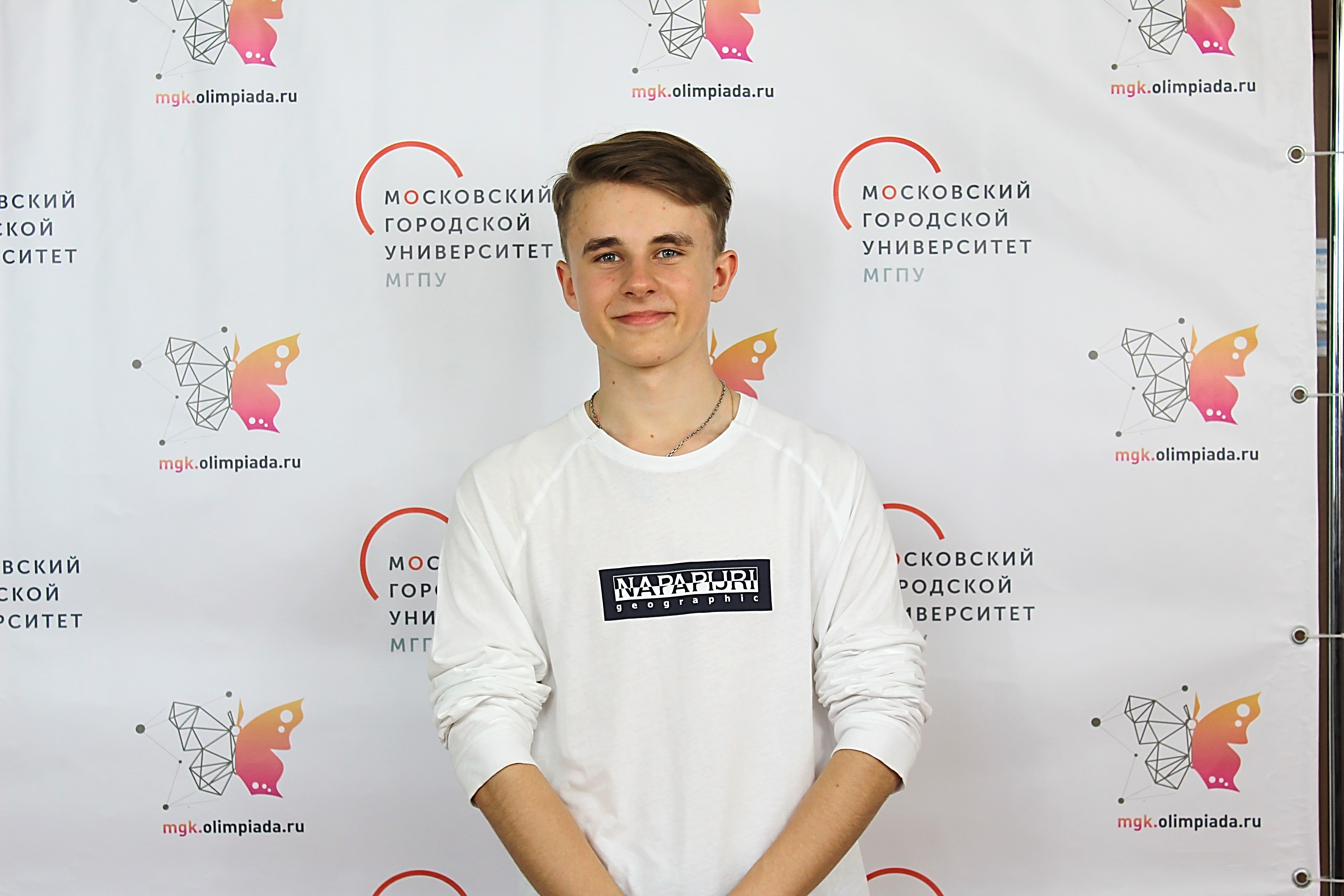 Шлюпиков Егор

ГБОУ «Лицей «Вторая школа»
(г. Москва)
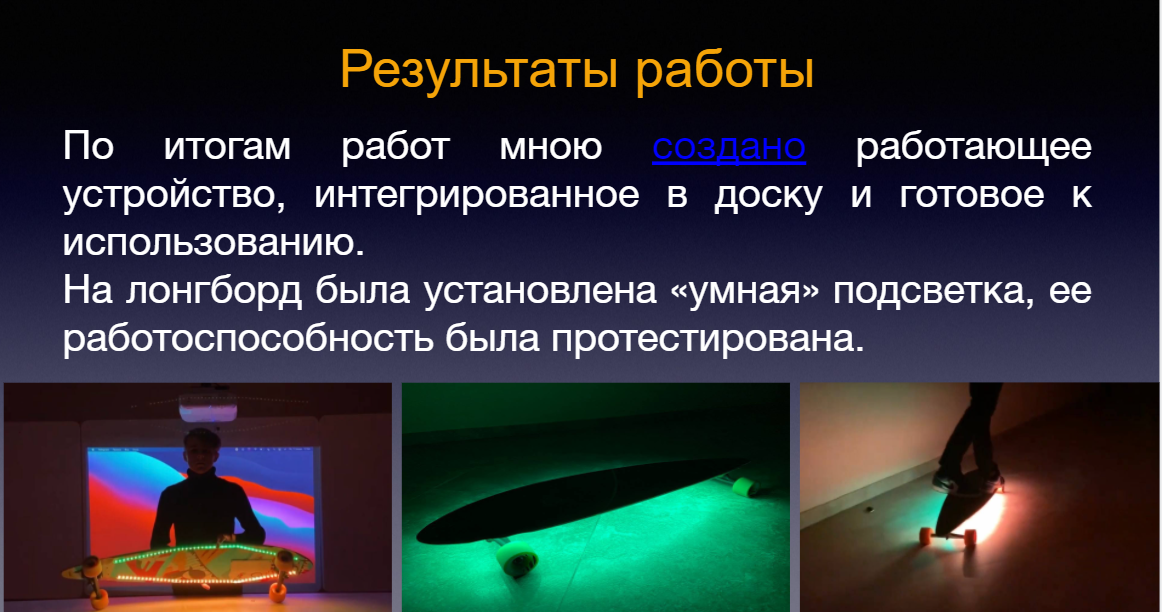 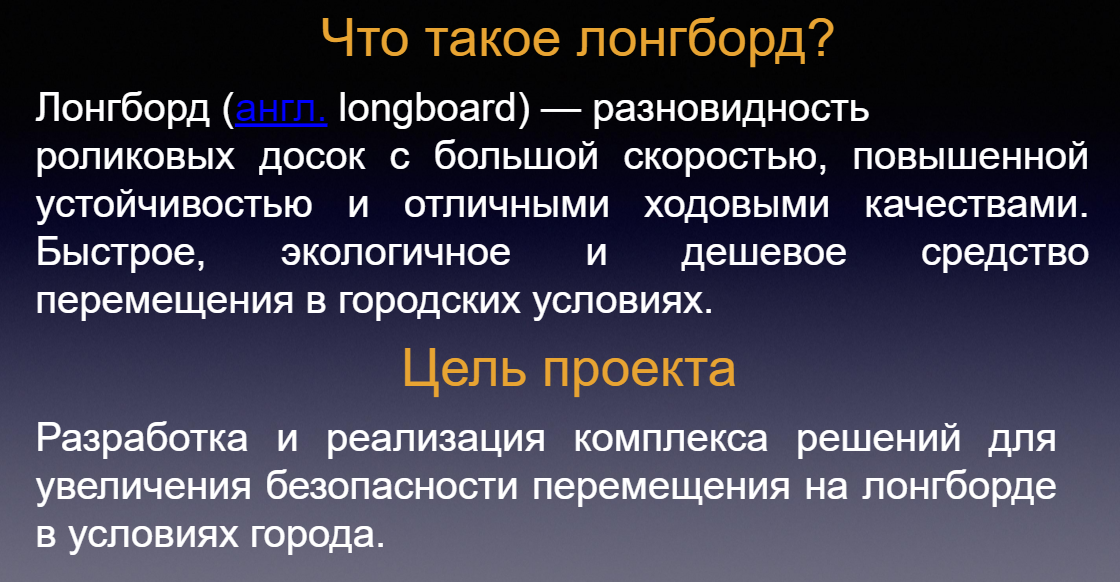 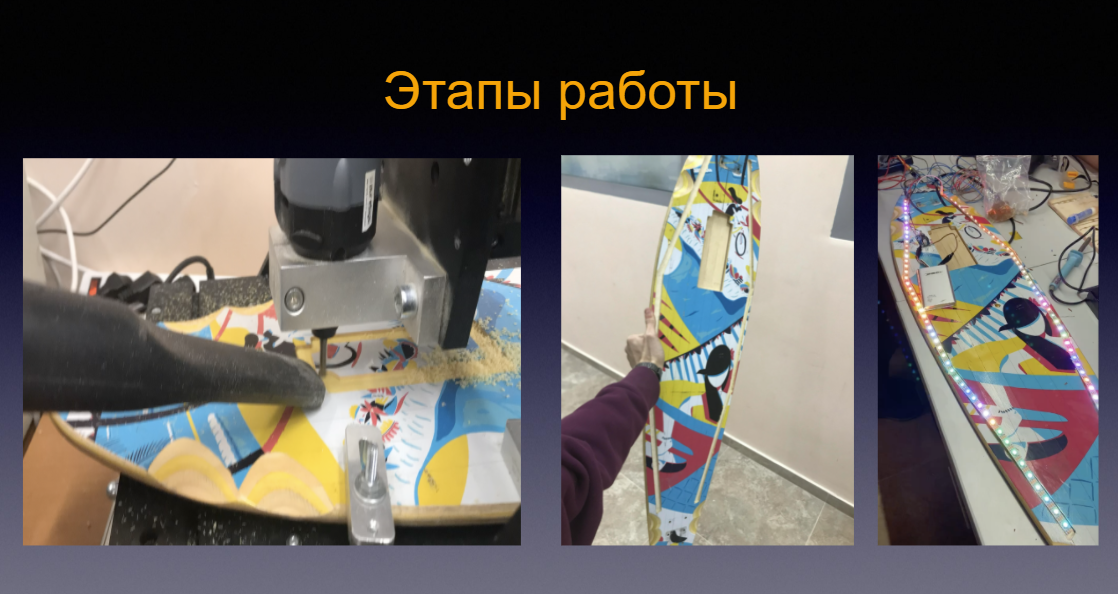 4
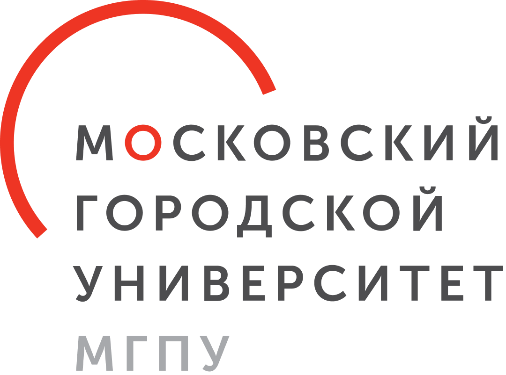 Навыки XXI века
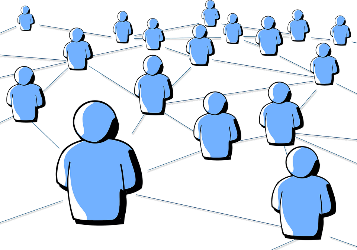 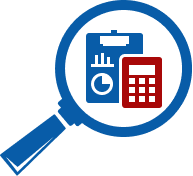 Коммуникативность
Предметная
экспертиза
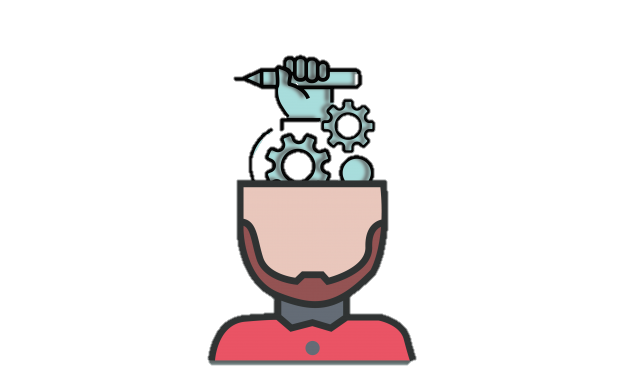 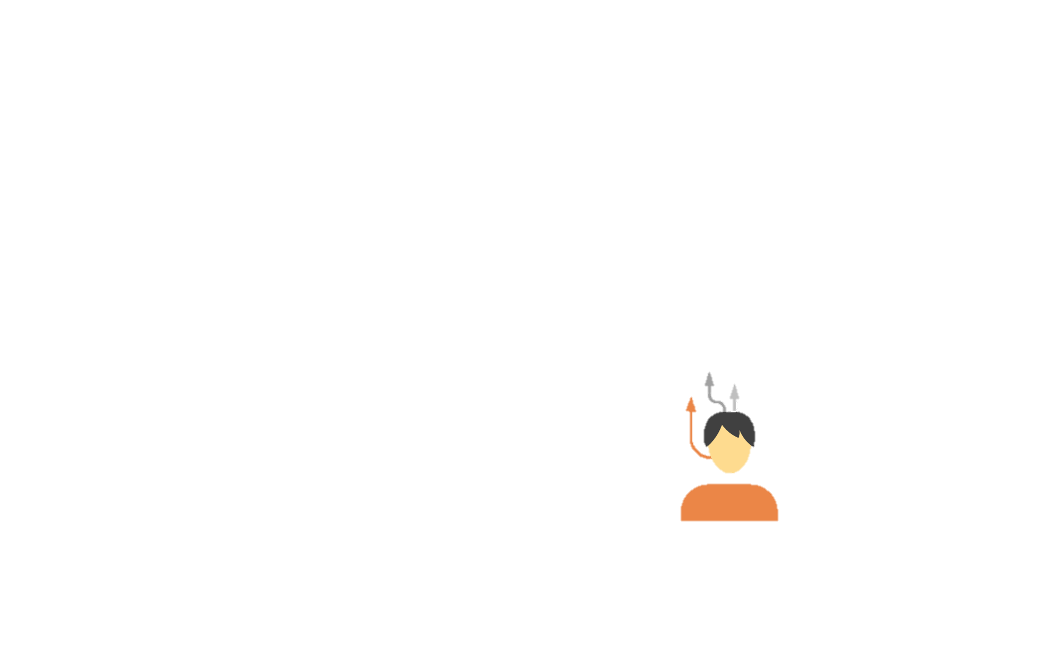 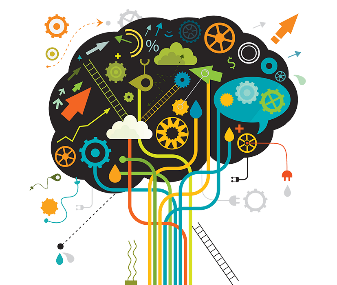 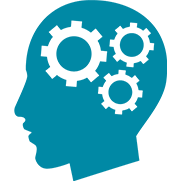 HARD SKILLS

«жёсткие навыки»
SOFT SKILLS

«гибкие навыки»
Самоорганизация
Критическое 
мышление
Прикладные
умения
Профессиональныекомпетенции
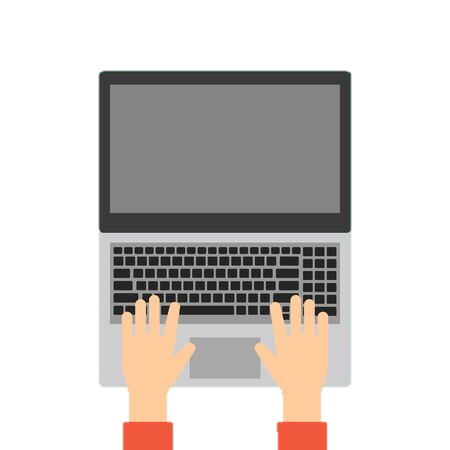 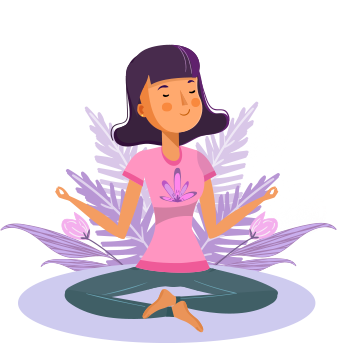 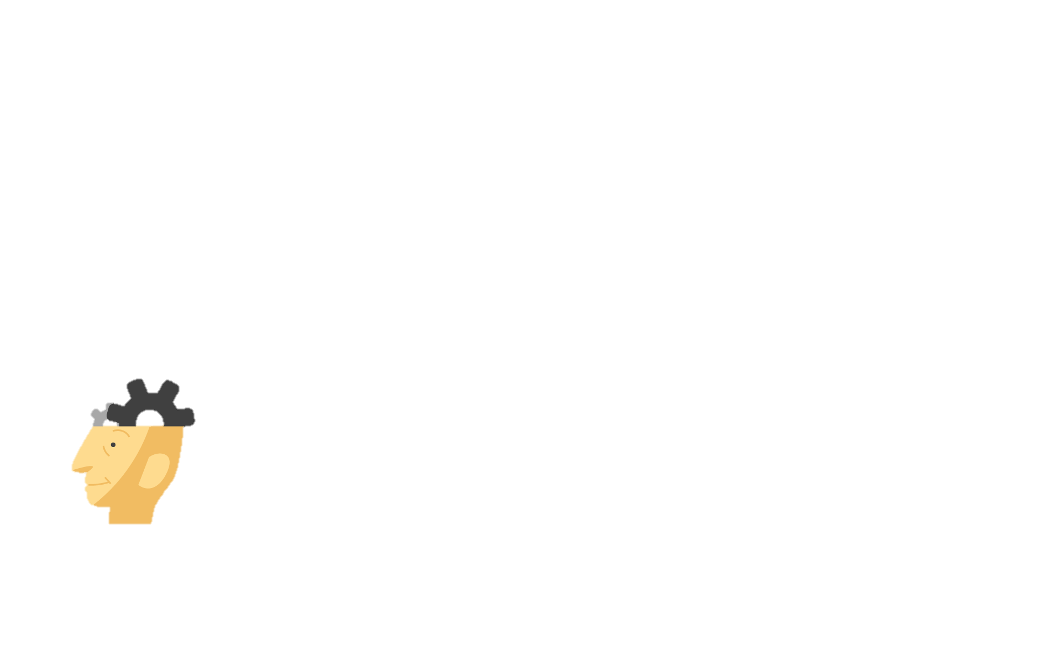 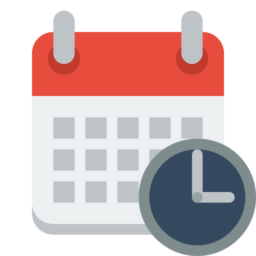 Эмоциональный
интеллект
Планирование
Техническиенавыки
Стрессоустойчивость
5
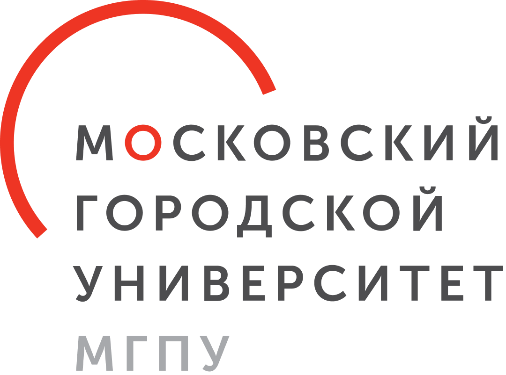 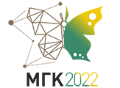 Победители и призёры 
Московского городского конкурса исследовательских и проектных работ обучающихся в 2020 году
Демидова Софья, Калашников Илья
ГБОУ Школа "Покровский квартал"
Котовский Семён
ГБОУ Школа № 1231
Шумейко Павел 
ГБОУ Школа № 924
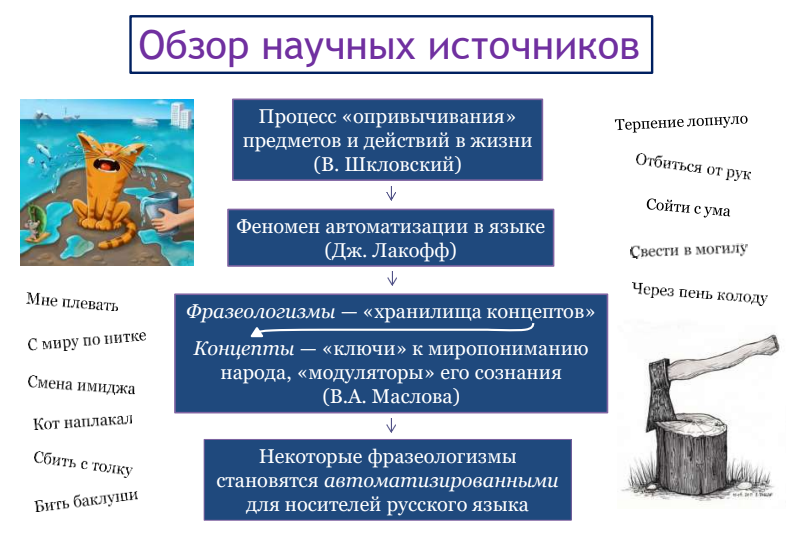 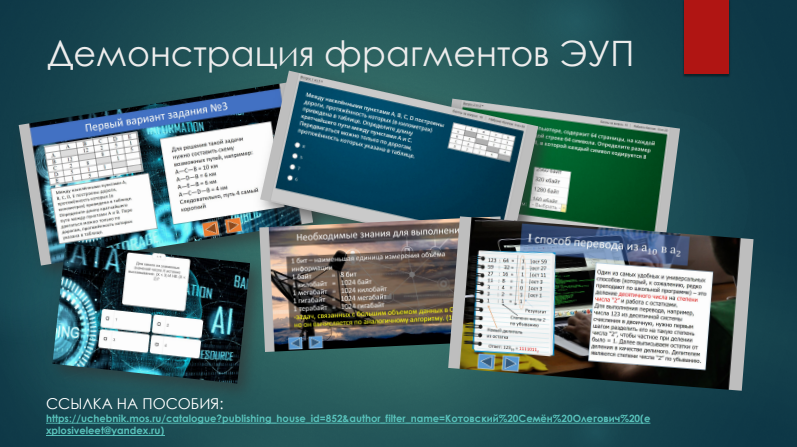 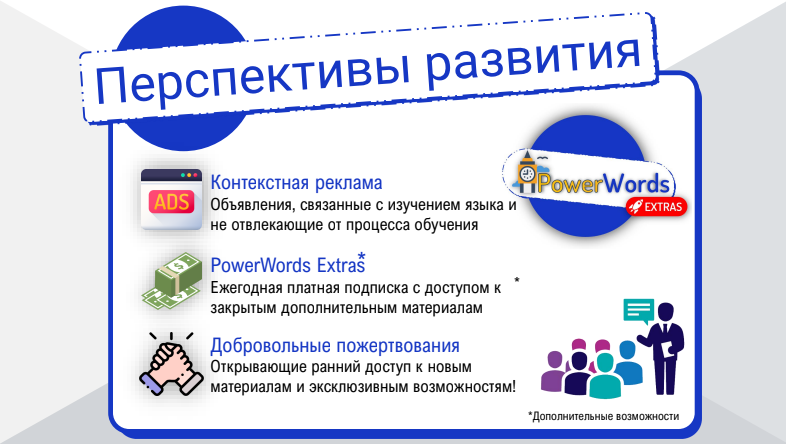 6
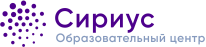 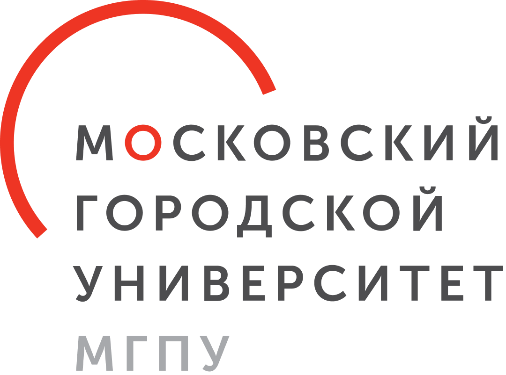 Научно-технологическая образовательная программа «Большие вызовы»(образовательный центр «Сириус»)
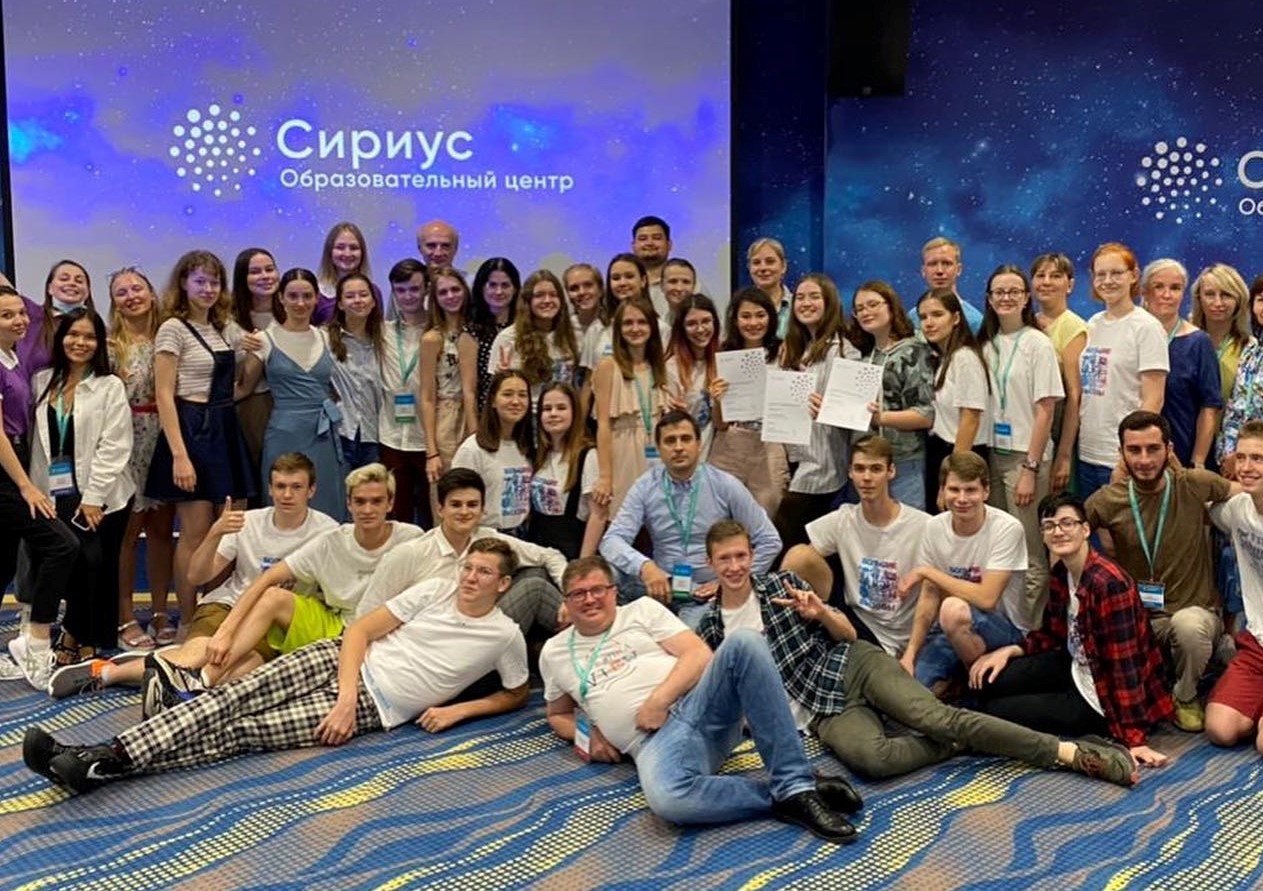 Проекты программы, решаемые учащимися, делятся на три категории:

1. Проекты компаний-партнеров
2. Инновационная разработка. 
3. Научное исследование
В программе: 

– лекции ведущих специалистов отечественных компаний, ученых мирового уровня и экспертов по тематике - проектов программы,– профильные модули,– культурная и досуговая программа, работа клубов.
7
Координатор МГК
Ресурсный центр МГК
Организатор МГК
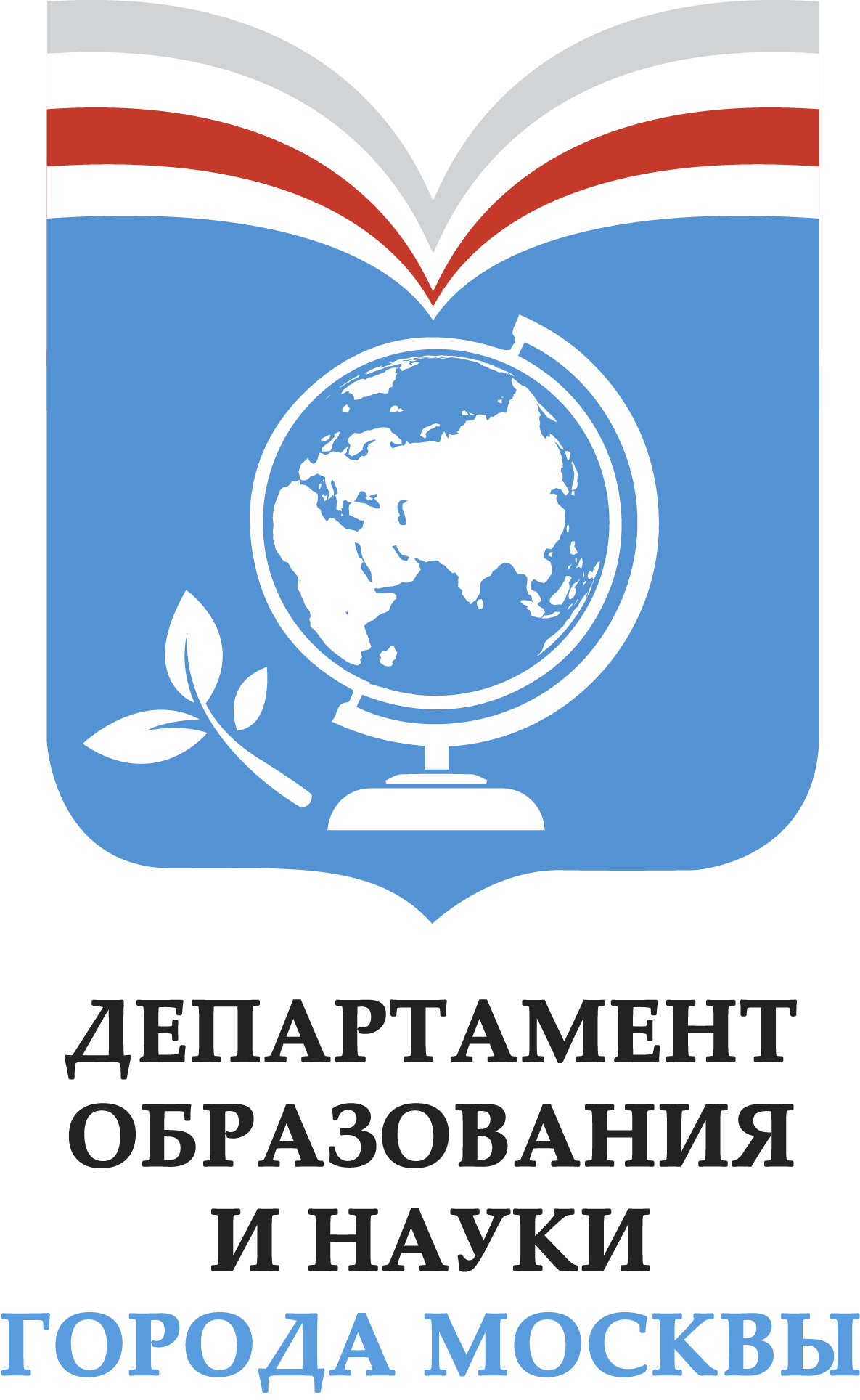 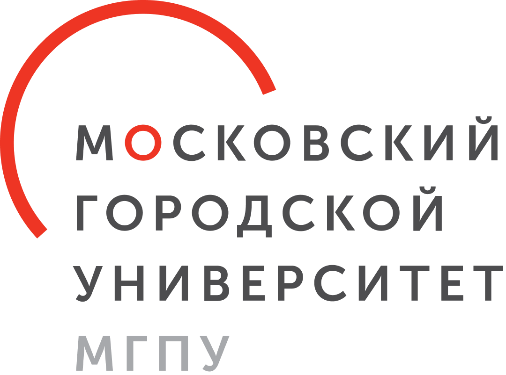 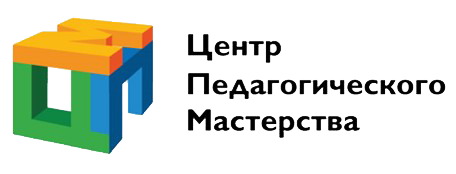 8
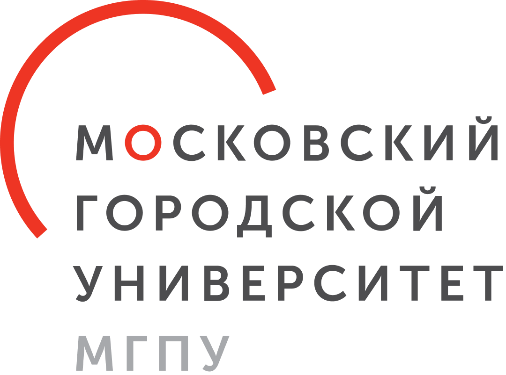 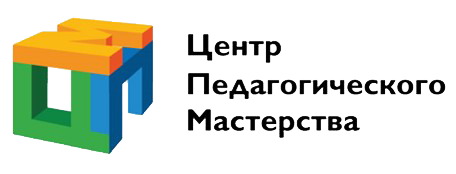 Треки Московского городского конкурса исследовательских и проектных работ обучающихся
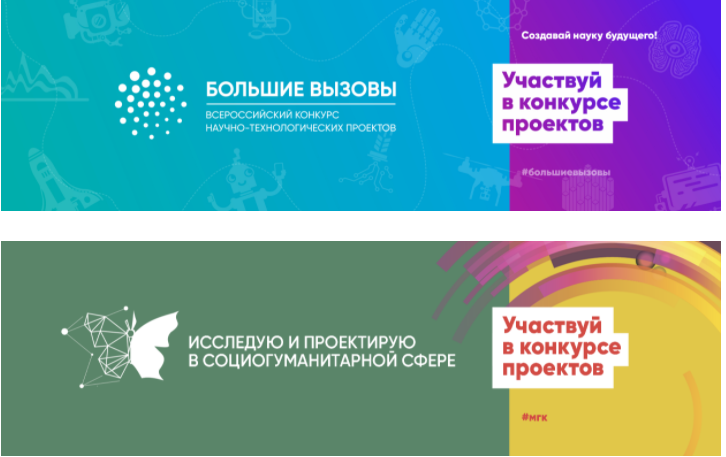 9
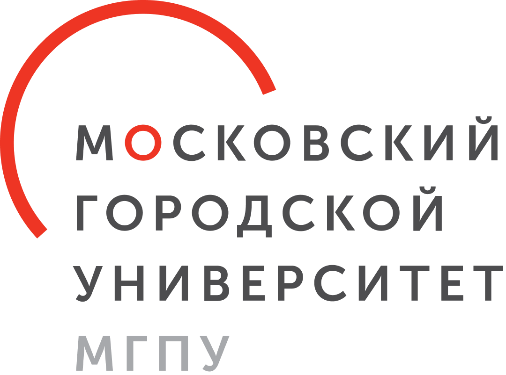 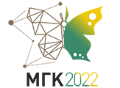 Направления регионального трека «Большие вызовы»
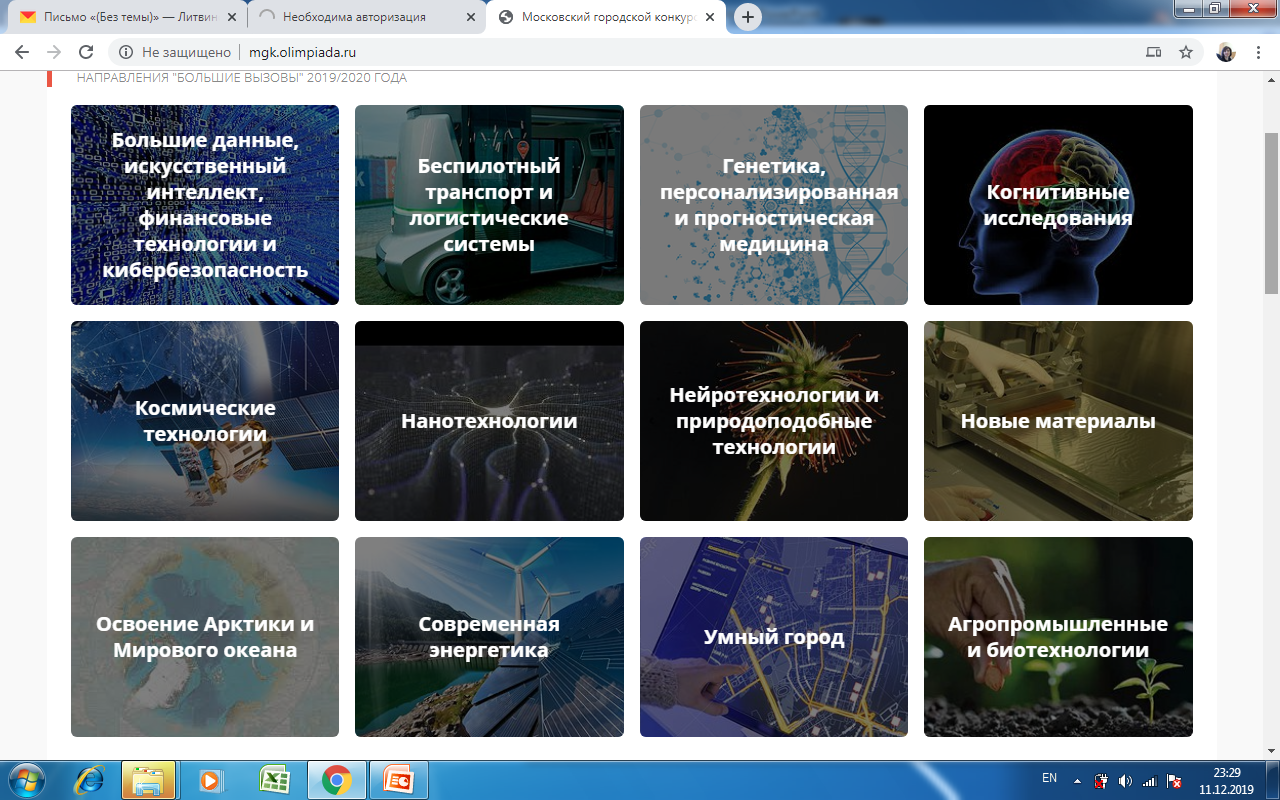 10
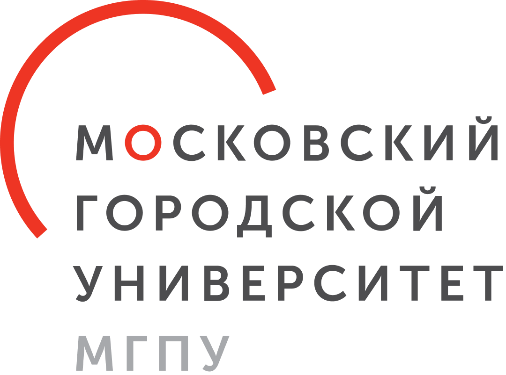 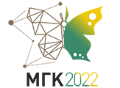 Направления городского трека «Исследую и проектирую в социогуманитарной сфере»
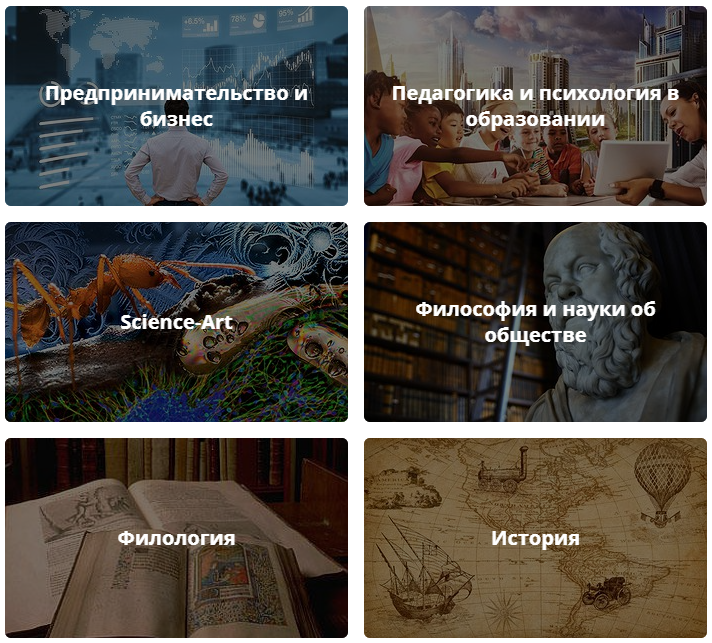 11
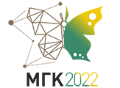 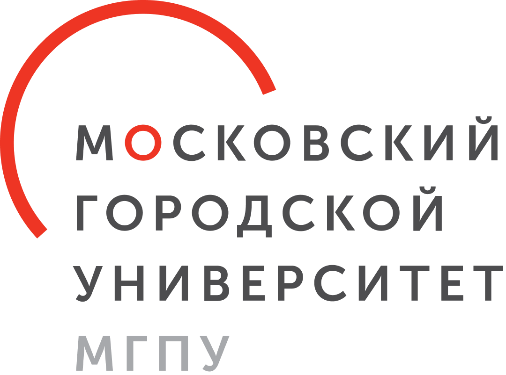 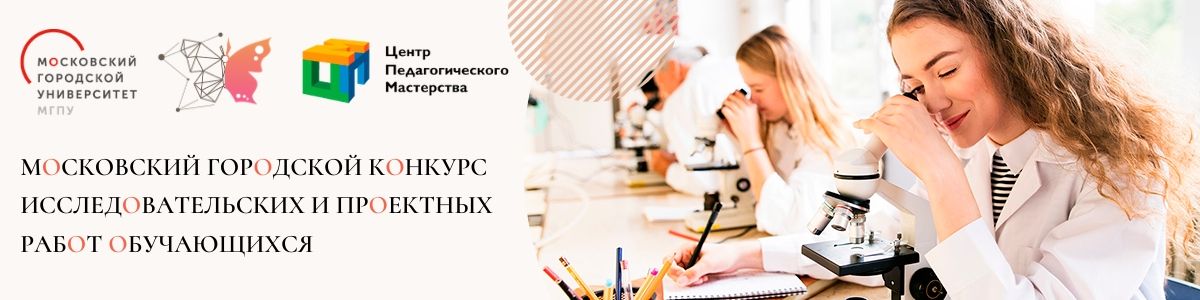 Ресурсный центр оказывает научное, методическое и информационное сопровождение  участников конкурса.
12
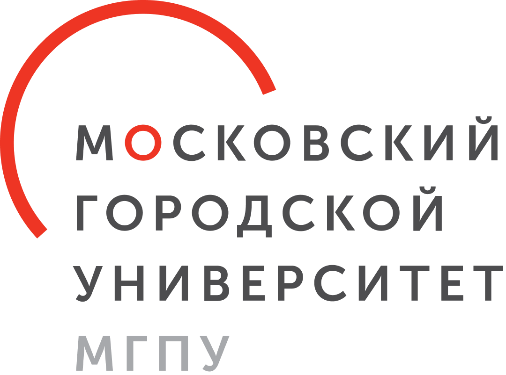 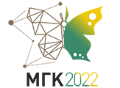 Направления конкурса в 2022 году
Региональный трек «Большие вызовы»
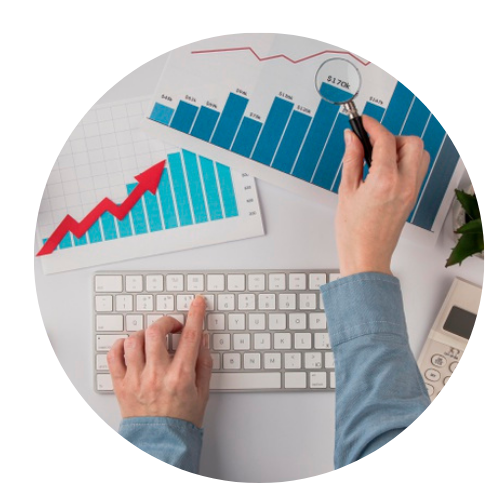 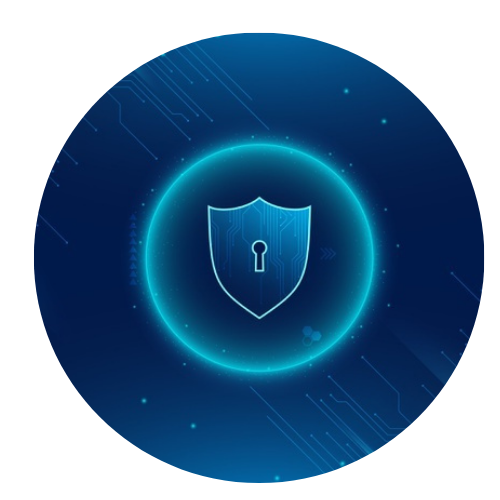 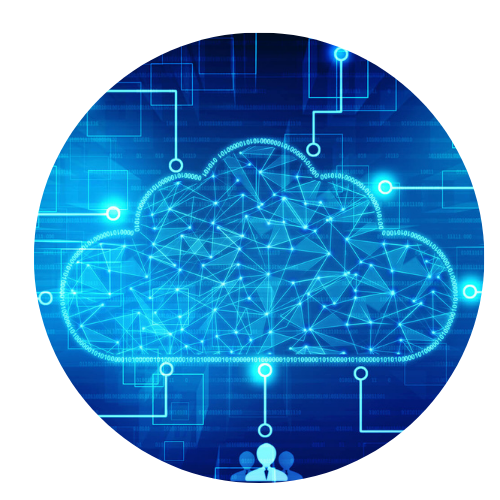 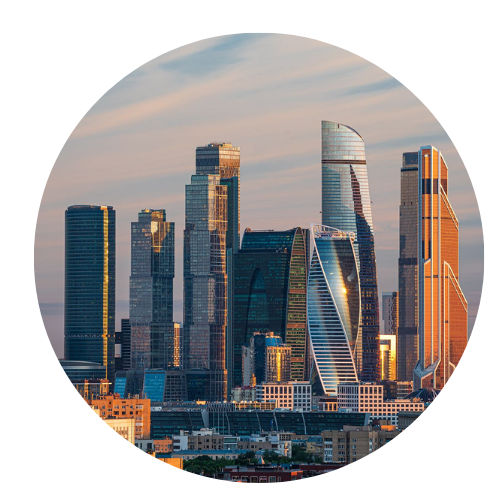 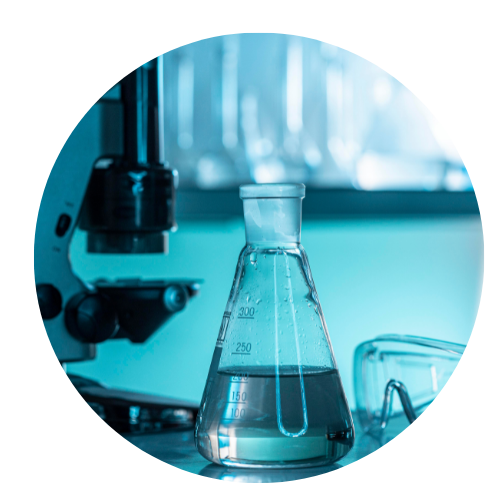 Когнитивные исследования в образовании
Умный город и безопасность. Качество городской среды
Нанотехнологии
Умный город и безопасность. Кибербезопасность в образовании
Анализ данных
(большие данные, искусственный интеллект, машинное обучение)
Городской трек «Исследую и проектирую в социогуманитарной сфере»
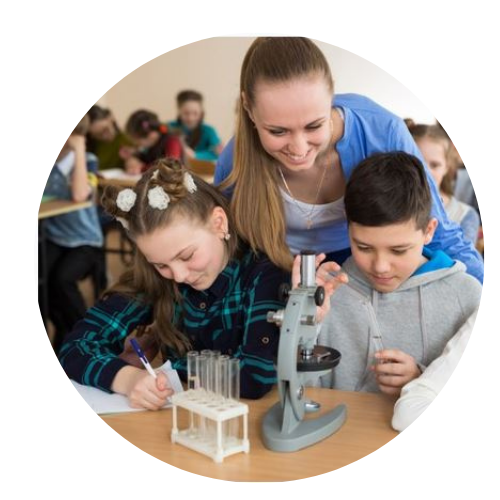 Педагогика и психология в образовании
13
Руководители направлений МГК
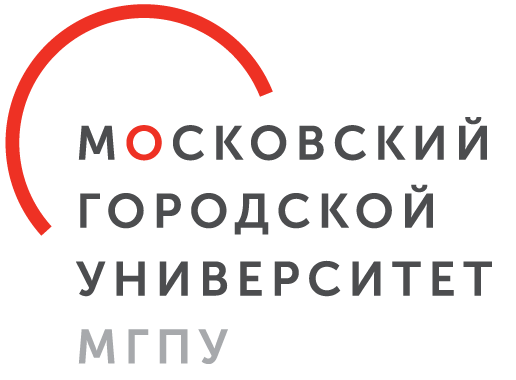 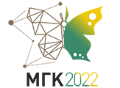 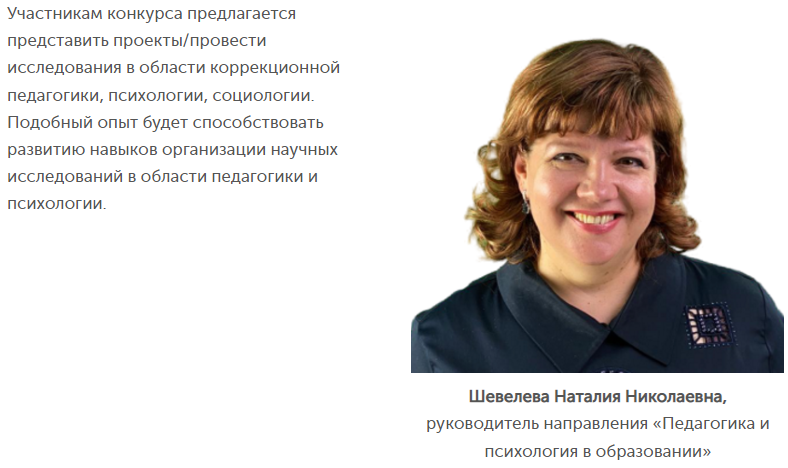 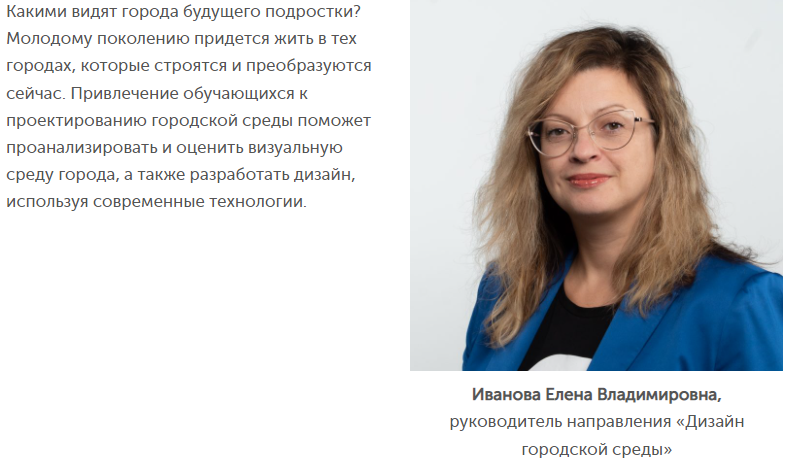 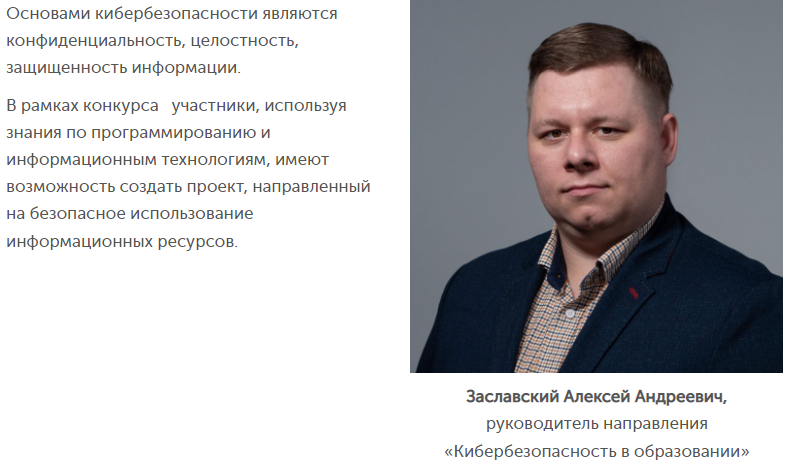 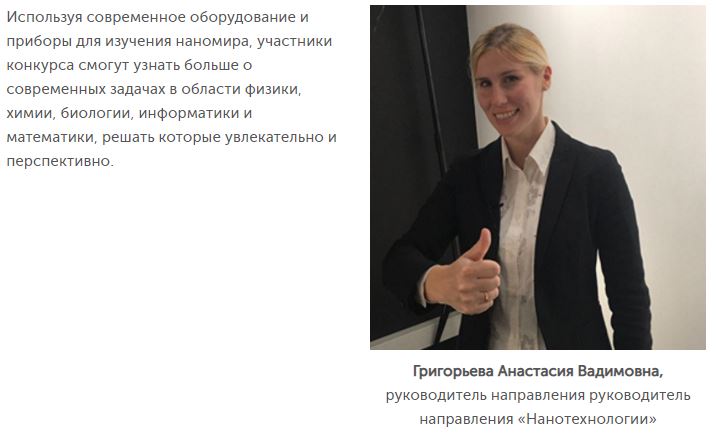 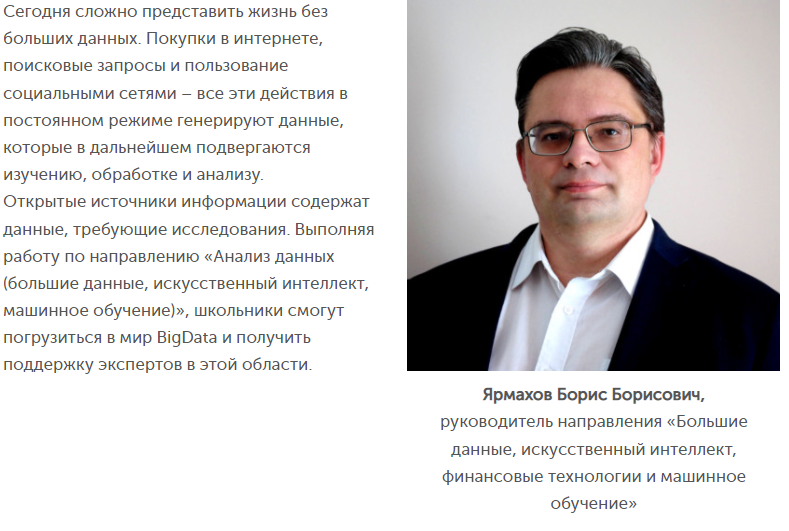 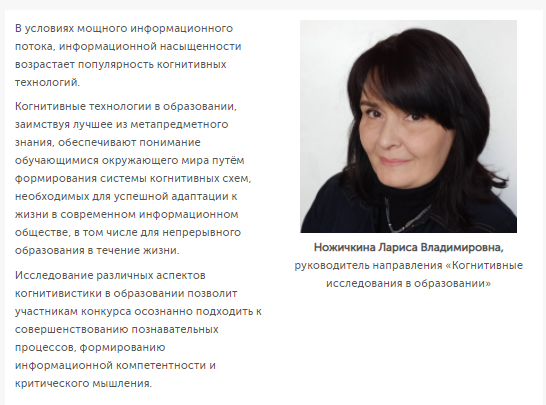 14
«Марафон МГК»
октябрь – декабрь 2021 года
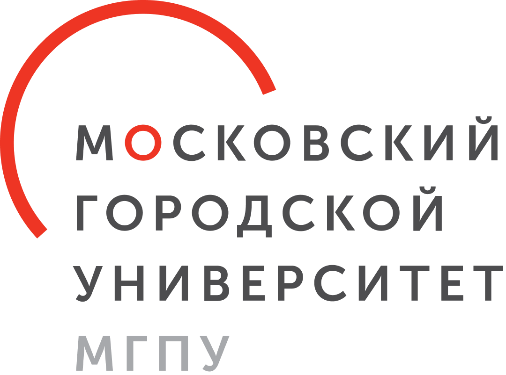 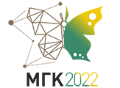 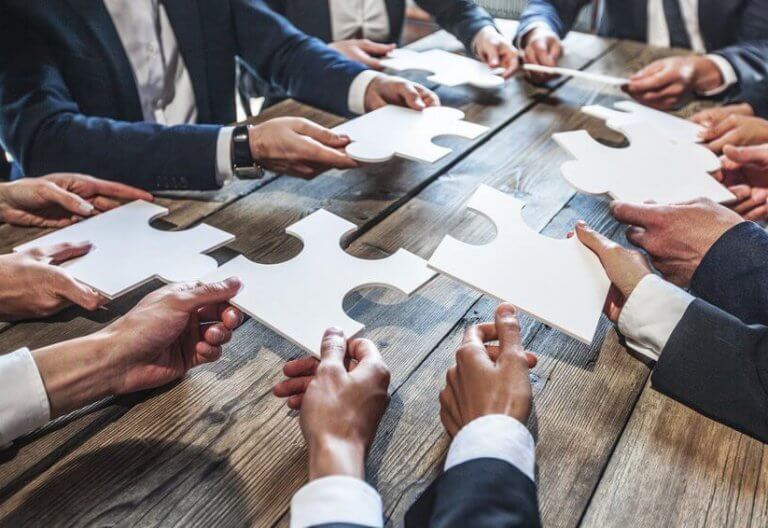 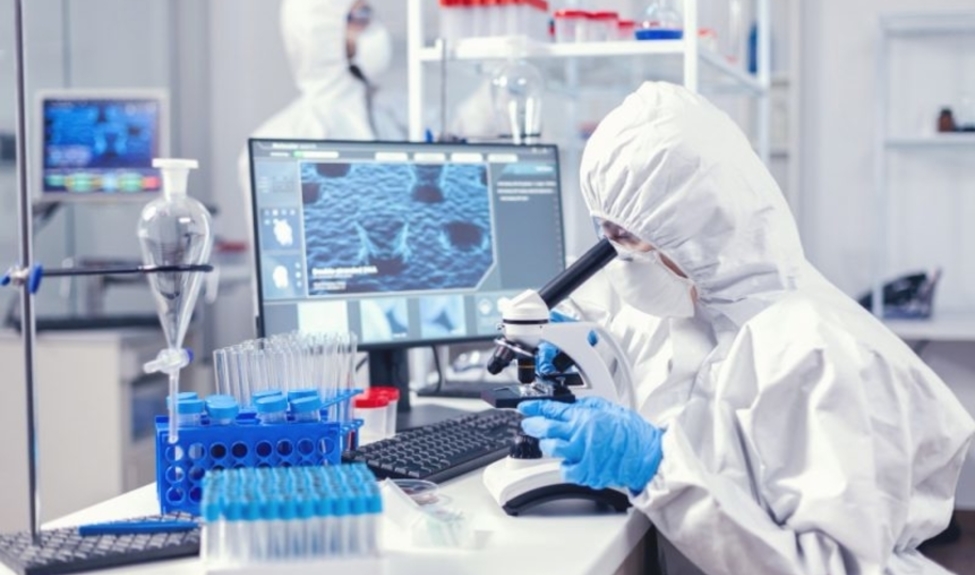 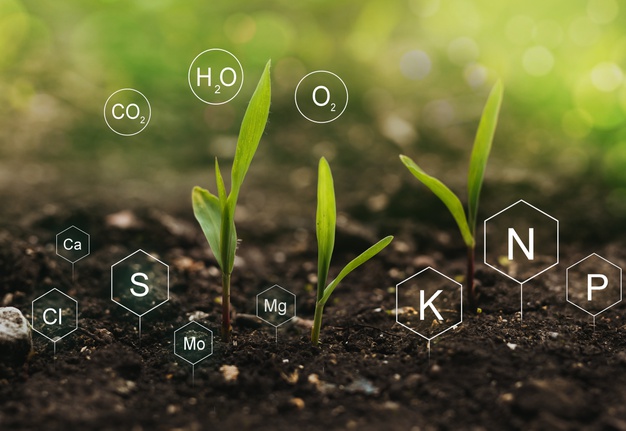 Мастер-класс 
«Социальное проектирование»
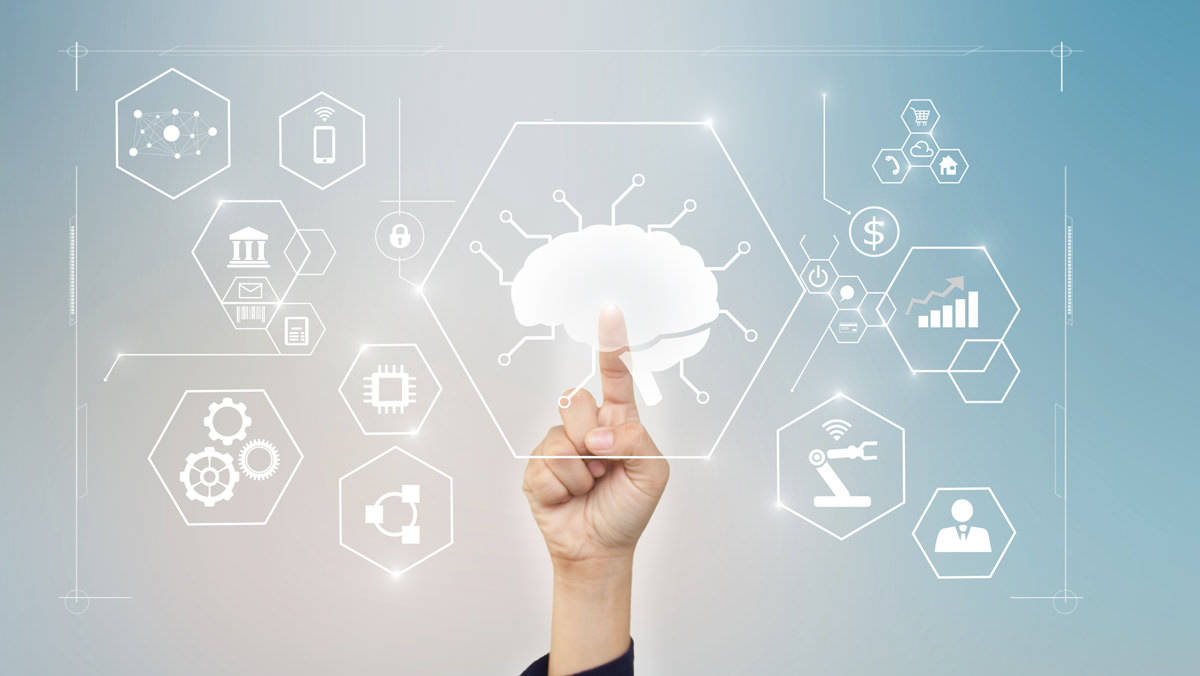 Мастер-класс 
«Просто о Nano»
06 октября 2021 г.
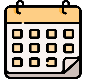 16:00
Вебинар
Тематика направления«Качество жизни в городе/Дизайн городской среды»
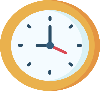 09 октября 2021 г.
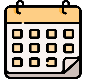 10:00
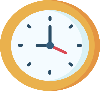 Вебинар 1
«Когнитивные исследования на современном этапе развития образования»
21 октября 2021 г.
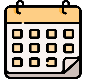 10:00
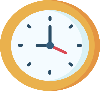 21 октября 2021 г.
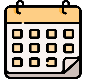 14:00
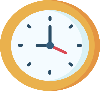 Участники: обучающиеся и их родители и педагоги
15
«Марафон МГК»
октябрь – декабрь 2021 года
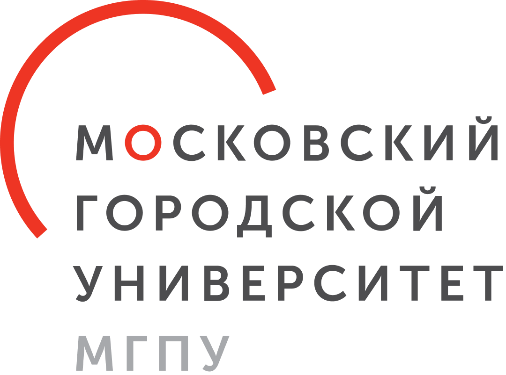 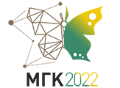 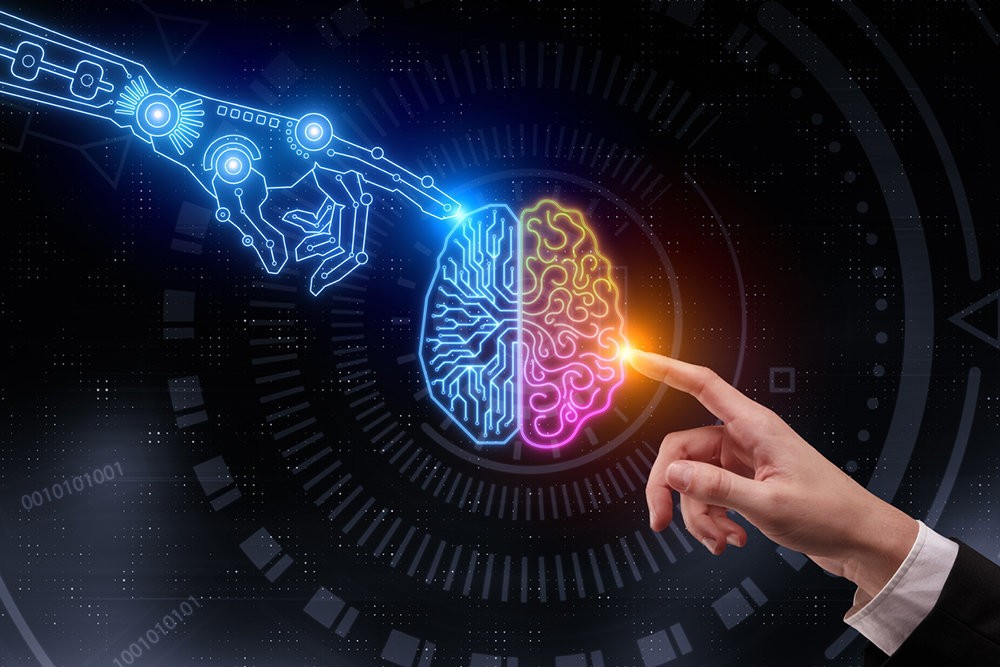 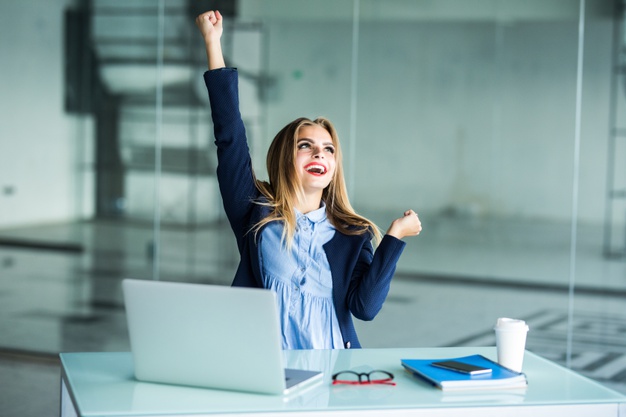 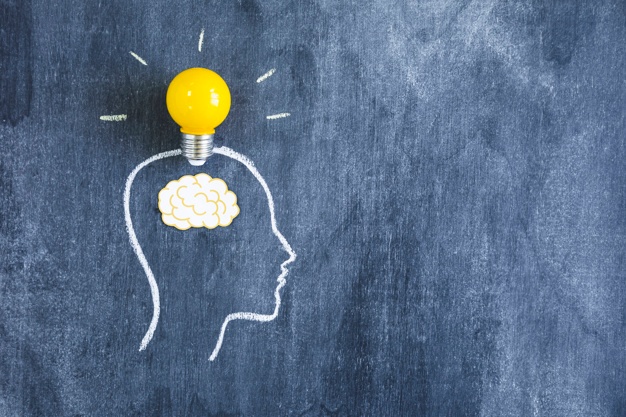 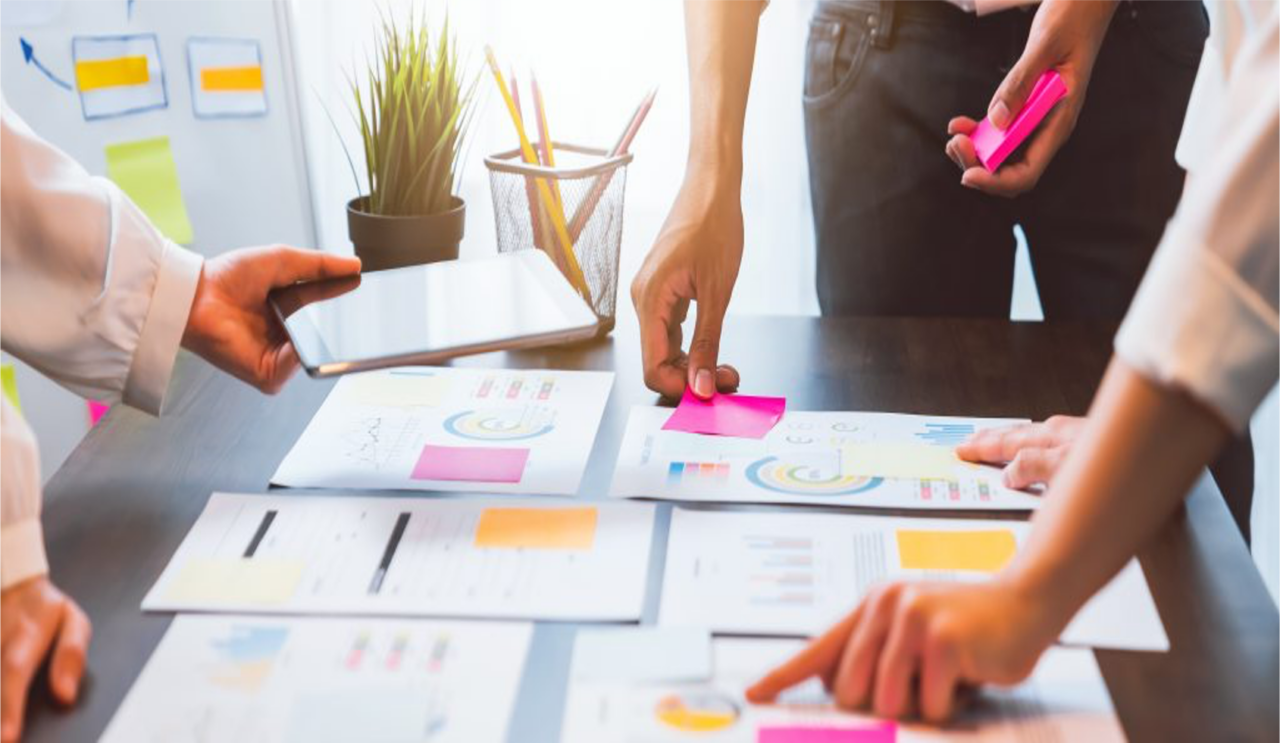 Вебинар 2
«Когнитивные исследования на современном этапе»
Коммуникативный практикум «Опыт защиты проекта»
11 ноября 2021 г.
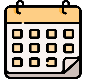 14:00
Вебинар
«Критическое мышление и кибербезопасность: как отличить подделку»
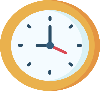 19 ноября 2021 г.
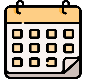 Вебинар«Как оформить конкурсную работу»
15:00
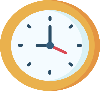 15 ноября 2021 г.
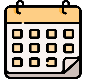 17:00
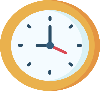 02 декабря 2021 г.
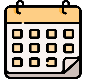 16:00
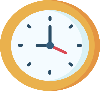 Участники: обучающиеся и их родители и педагоги
16
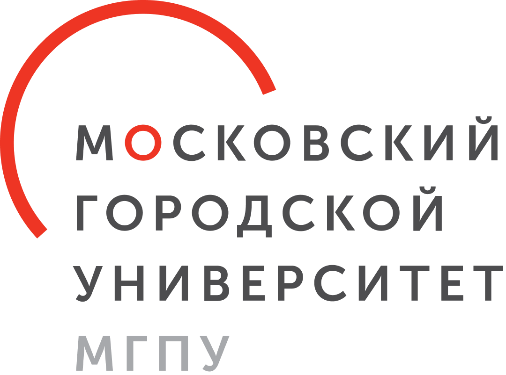 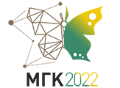 ДОПОЛНИТЕЛЬНЫЕ ПРОФЕССИОНАЛЬНЫЕ ПРОГРАММЫ ПОВЫШЕНИЯ КВАЛИФИКАЦИИ
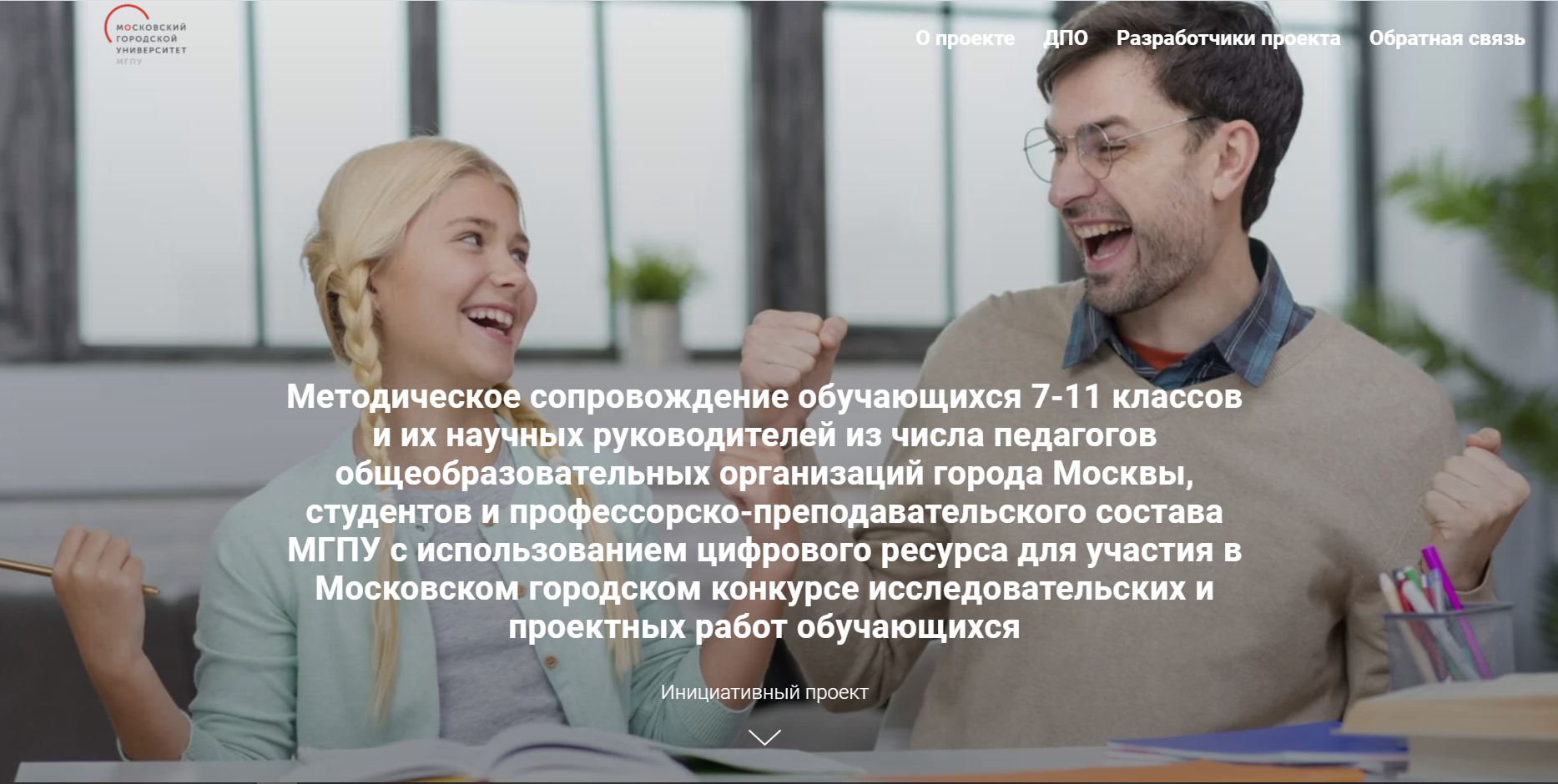 Октябрь 2021 г . - «Сопровождение обучающихся в конкурсе исследовательских и проектных работ обучающихся (на примере Московского городского конкурса исследовательских и проектных работ обучающихся)» (24 часа)
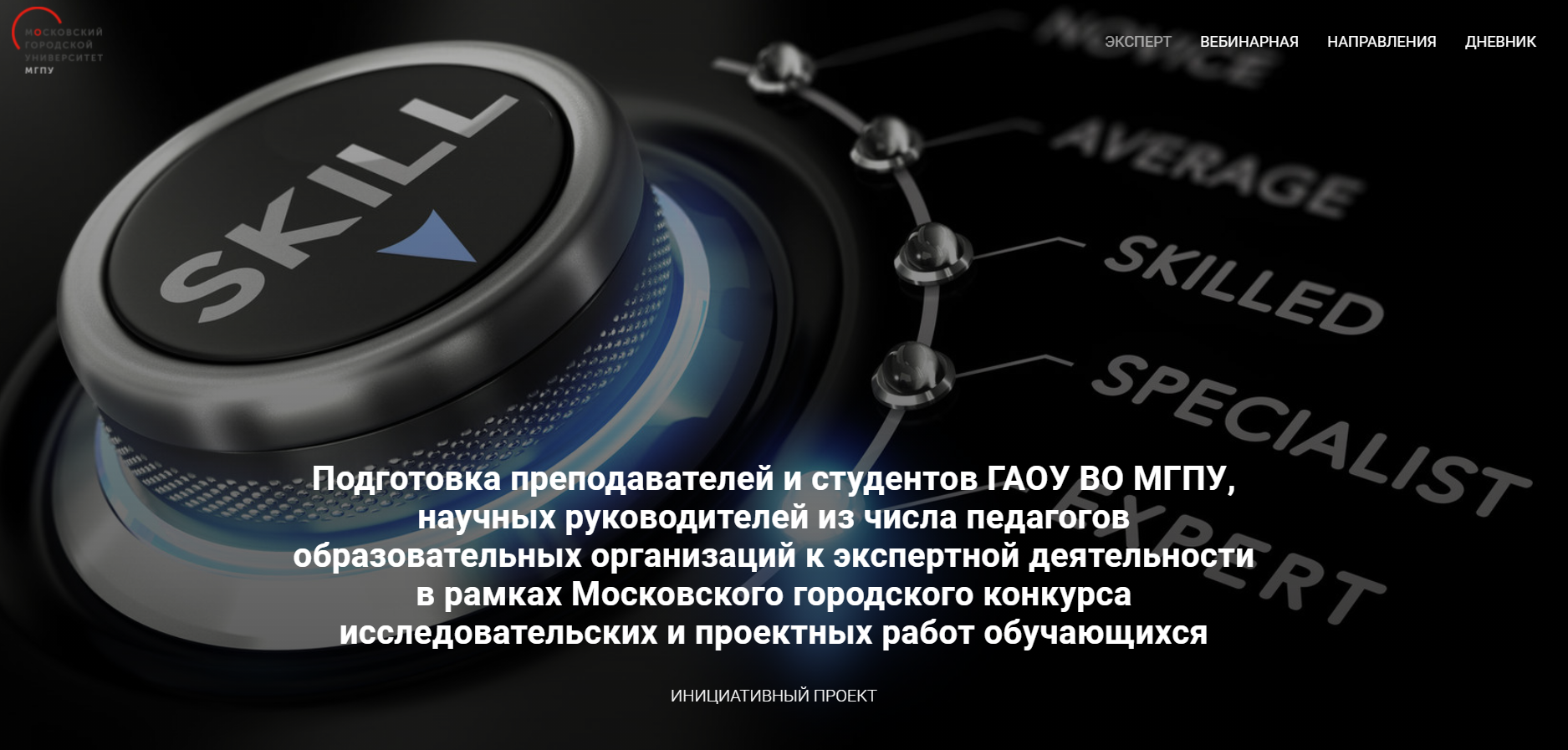 Ноябрь 2021 г. - «Обучение экспертной деятельности в рамках Московского городского конкурса исследовательских и проектных работ обучающихся, регионального этапа Всероссийского конкурса научно-технологических проектов «Большие вызовы» (21 час)
17
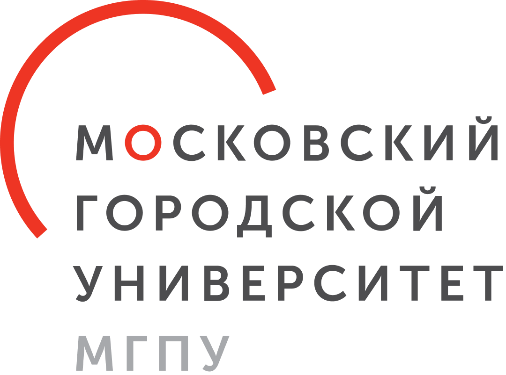 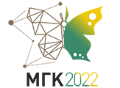 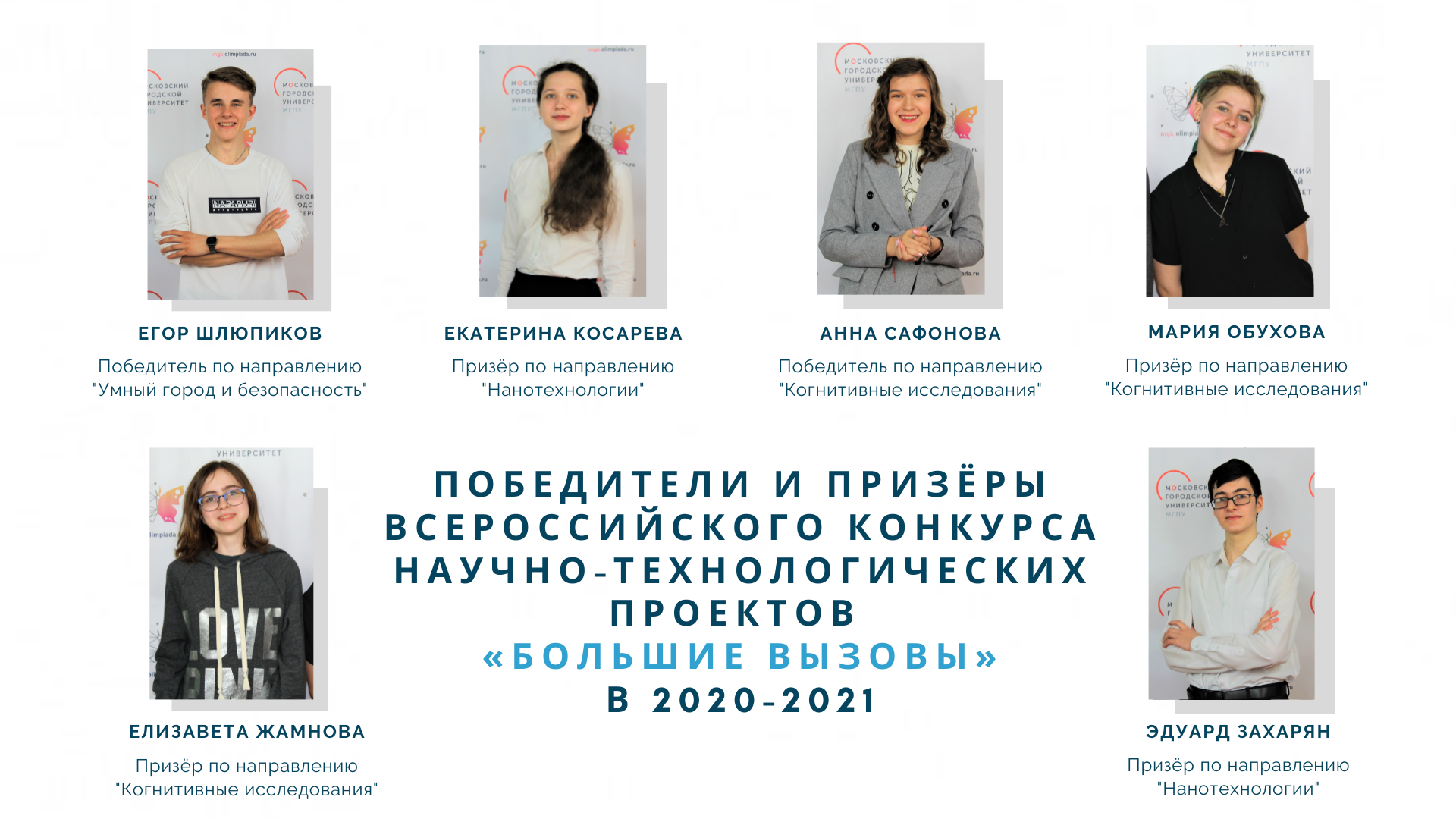 Видеоролик:  https://youtu.be/mwtaWq9qzuQ
18
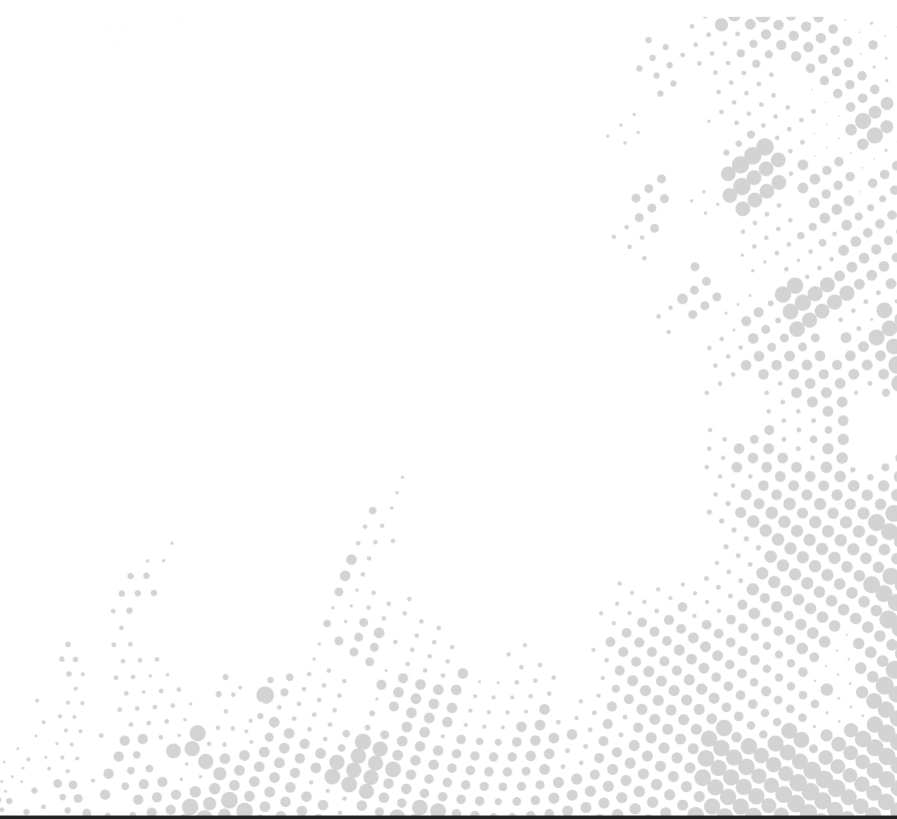 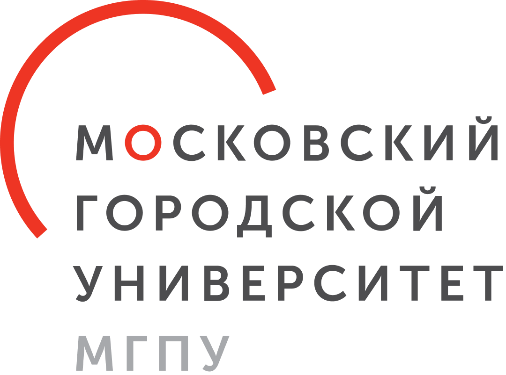 Контактная информация:
Демидова Елена Анатольевна, 
директор ресурсного центра института непрерывного образования ГАОУ ВО МГПУ
✉ DemidovaEA@mgpu.ru 
☎ +7 914 784-99-53

Трифонова Юлия Евгеньевна, 
специалист ресурсного центра института непрерывного образования ГАОУ ВО МГПУ
✉ KorostelevaJE@mgpu.ru 
☎ +7 909 629-38-90

Муллоева Дария Эраджевна, 
специалист ресурсного центра института непрерывного образования ГАОУ ВО МГПУ
✉ MulloevaDEh@mgpu.ru 
☎ +7 926 812-49-98